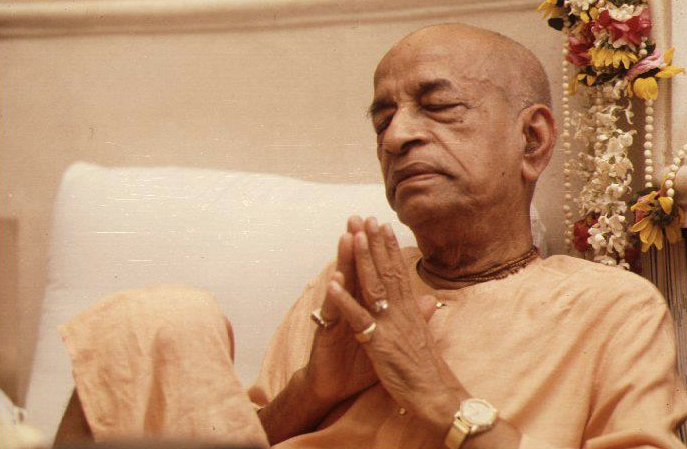 Mayapur - Bangladesh Emergency COVID relief appeal
Version# 2
Help  Devotees  breathe…
[Speaker Notes: Version#2]
The 2nd wave of Covid has hit Mayapur & Bangladesh Yatras Even Harder !
Shri Dham Mayapur
A vibrant community of 
7000 devotees and 65000 Dham Vasis is dealing with both, loss of lives and livelihoods.
And in Bangladesh…
Thousands of devotee families 
need urgent food relief assistance.
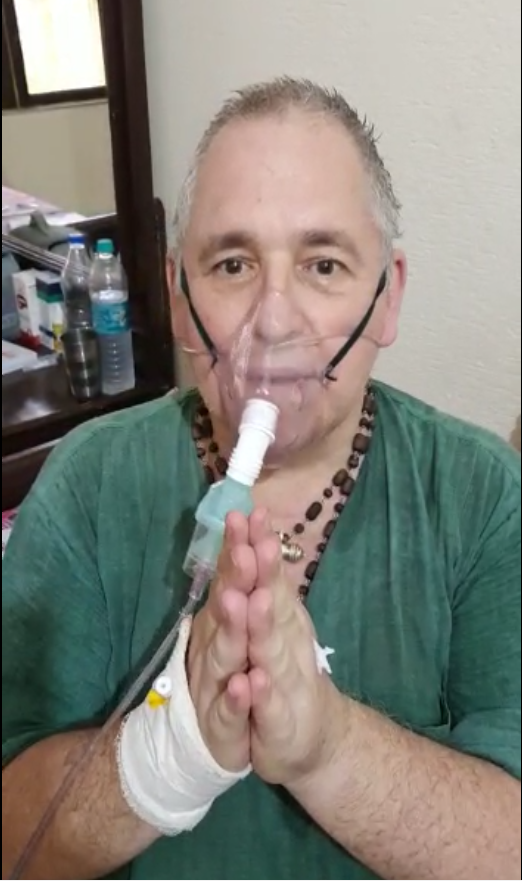 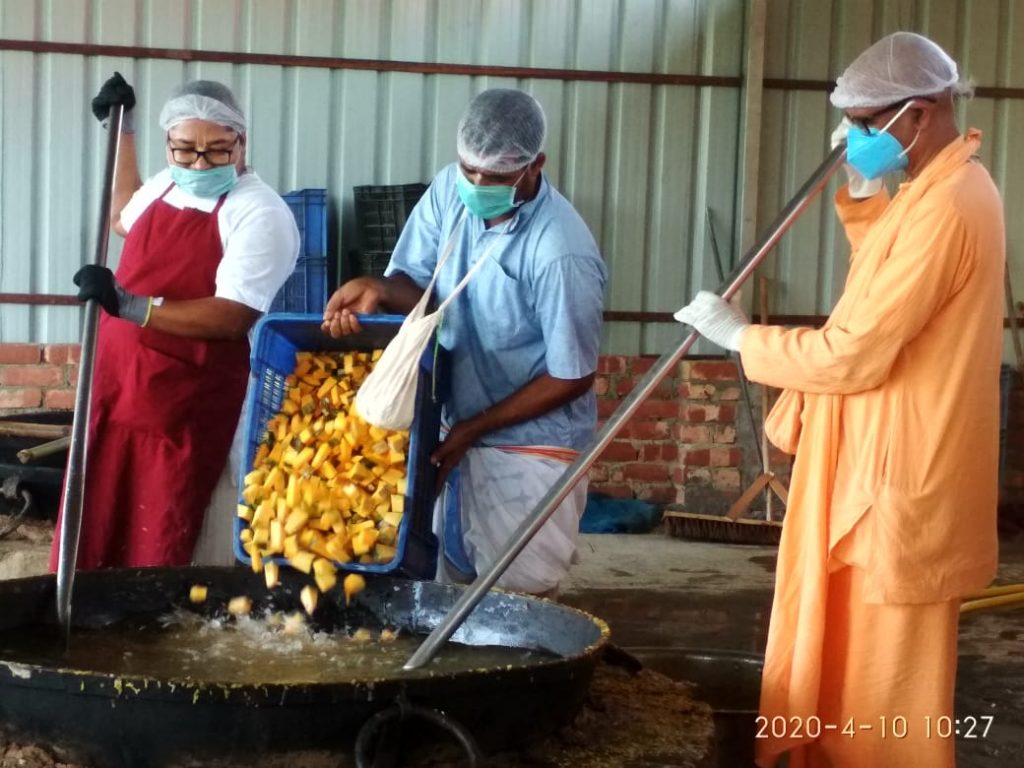 We can’t save lives without you!
500,000 USD
Medical Aid Required
300,000 USD
Prasadam Aid
$100,000  
for Bangaldesh
$200,000  
for Mayapur
800,000 USD
Consolidated Aid requirement
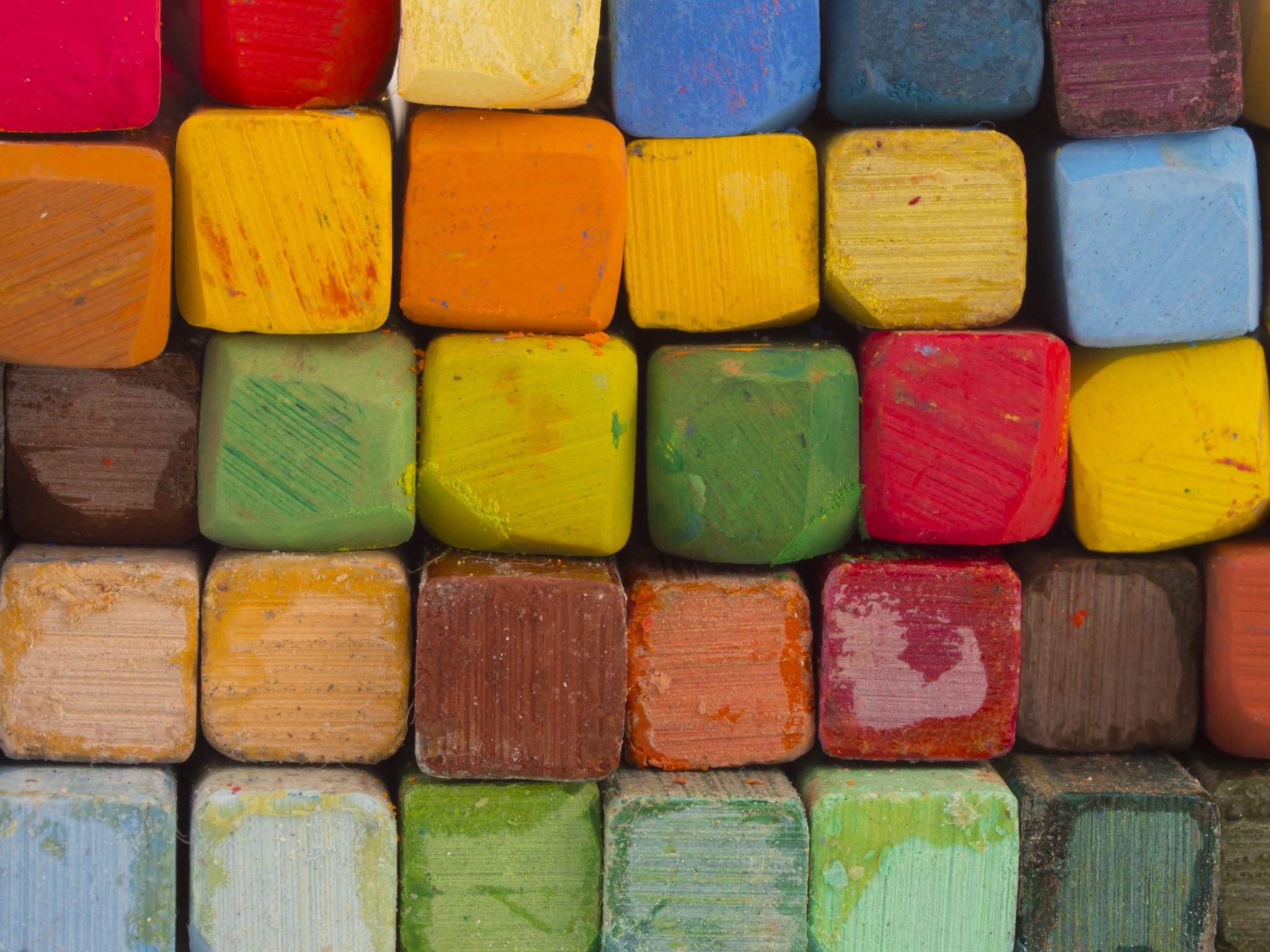 Make your contribution NOW to Sri Dham Mayapur !
For
Mayapur
Your help can make a difference !
Contribute via PayPal by using the id
 supportmayapur@mvtrust.org 

And avail tax benefits under section 501(c)(3)
Please mention Covid2help in the remarks section while making the payment.
For
Mayapur
Your help can make a difference !
To contribute via Payment Gateway (Razorpay) 
visit 
https://servemayapur.com/
For
Mayapur
Your help can make a difference !
For Indian citizens : Net Banking | Cheque deposit | Cash deposit

Bank Name:  Kotak Bank
Account Name: International Society For Krishna ConsciousnessAccount No: 8512103714RTGS / IFSC Code: KKBK0006570Branch: H. B. Sarani, Kolkata.
Please mention Covid2help in the remarks section while making the payment.
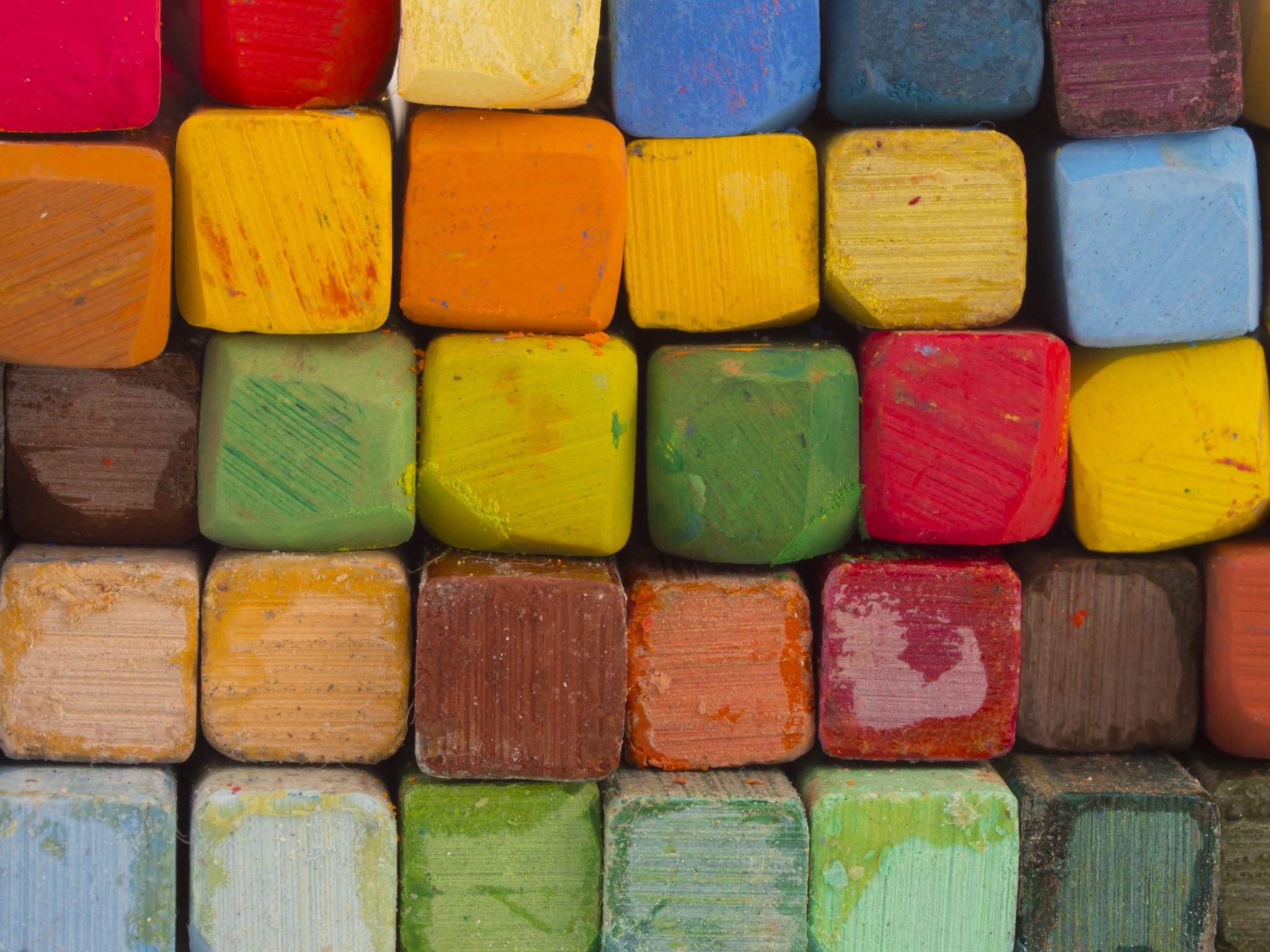 Make your contribution NOW to Bangladesh Yatra !
For
Bangladesh
Your help can make a difference !
Contribute via PayPal by using the id

 covidbangladesh@iskcononline.com 

And avail tax benefits under section 501(c)(3)
Please mention Covid2help in the remarks section while making the payment.
For
Bangladesh
Your help can make a difference !
Contribute throughNet Banking | Cheque deposit | Cash deposit
Bank Name:  AB Bank LimitedAccount Name : ISKCONAccount No: 4013-593491-300SWIFT Code: ABBL-BDDH-013Branch: Nawabpur Road Branch, Dhaka, Bangladesh.
Please mention Covid2help in the remarks section while making the payment.
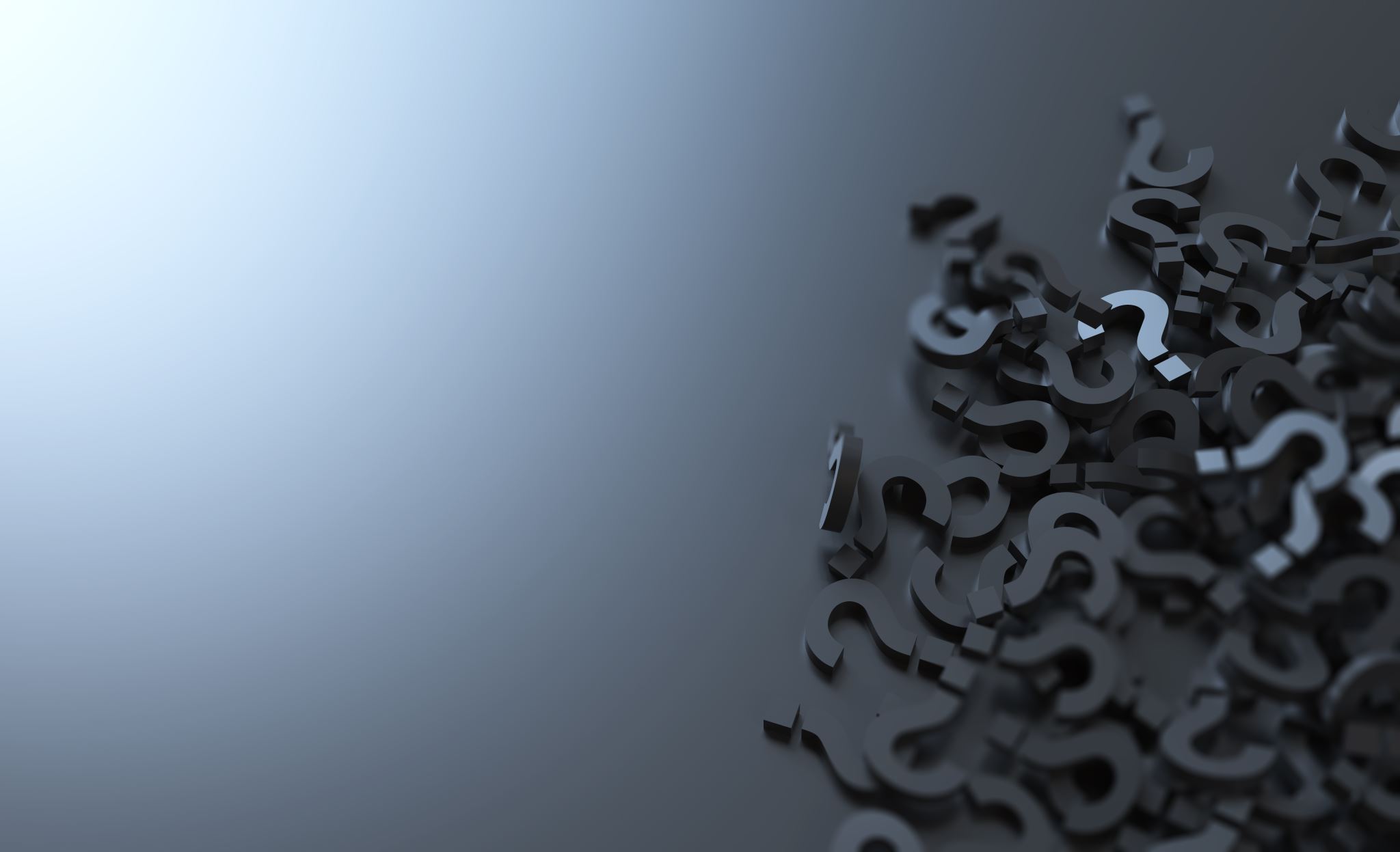 Enquiries
Please connect with us at 
Email : iskcon.mso@gmail.com
Contact number : +91-8884-848-248
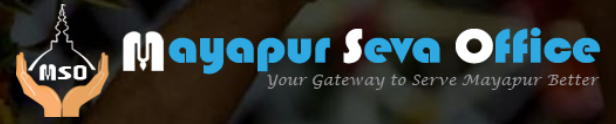 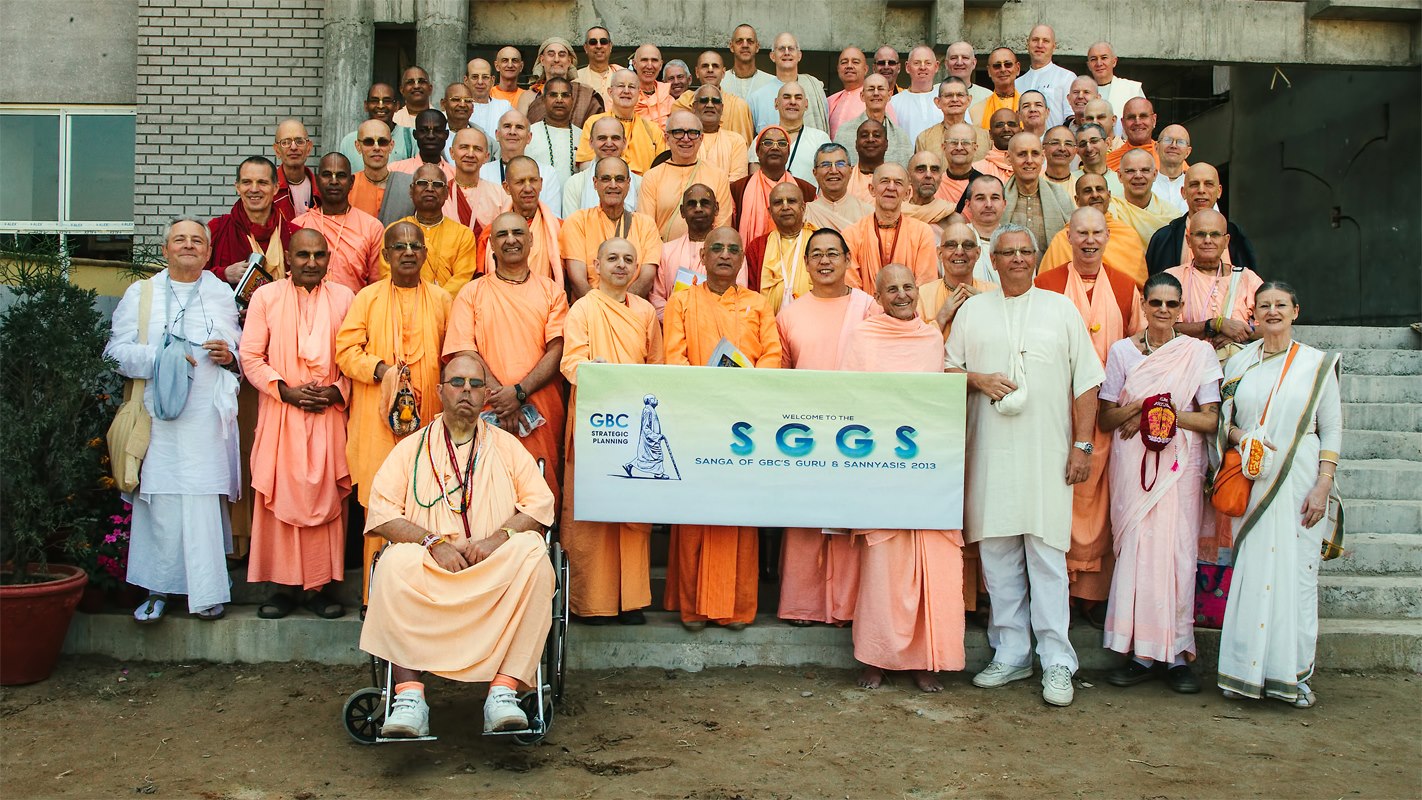 A GBC initiative to
Save Lives & Sustain Lives.
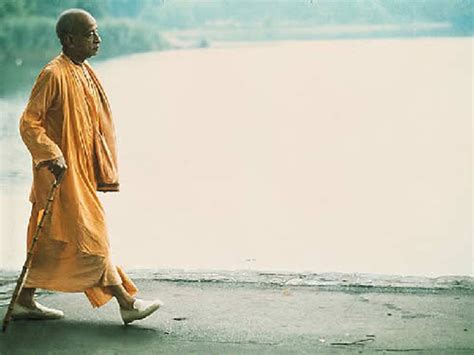 “Thank You!”
Jai Srila Prabhupada.
[Speaker Notes: A GBS mission to saev devotee lives.]